Social Crisis, War, and Revolution
Chapter 7, Section 2
Section 2 notes
Multiple choice review


Tomorrow: A podcast!
Social Crisis, War, and Revolution
Chapter 7, Section 2
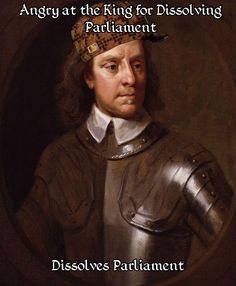 Podcast !
Social Crisis, War, and Revolution
Chapter 7, Section 2
Section 2 packet – due tomorrow
Social Crisis, War, and Revolution
Chapter 7, Section 2
Section 2 notes
Multiple choice review

Students will be able to describe the causes of the English Civil War.
The 30 Years War
Historical Background
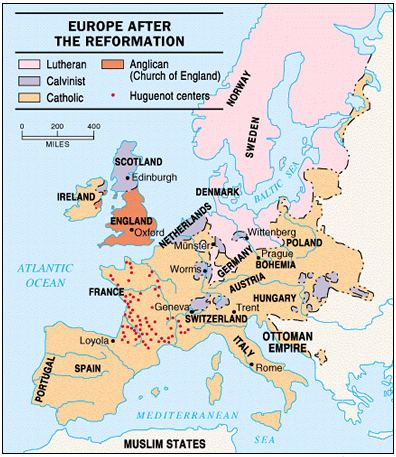 Europe was plagued by economic problems between 1560 – 1650
The biggest problem was inflation (increased populations drove up prices for land and food)
    By 1600, Protestants outnumbered Catholics in the German Provinces but the Protestants were fragmented into denominations or sects.
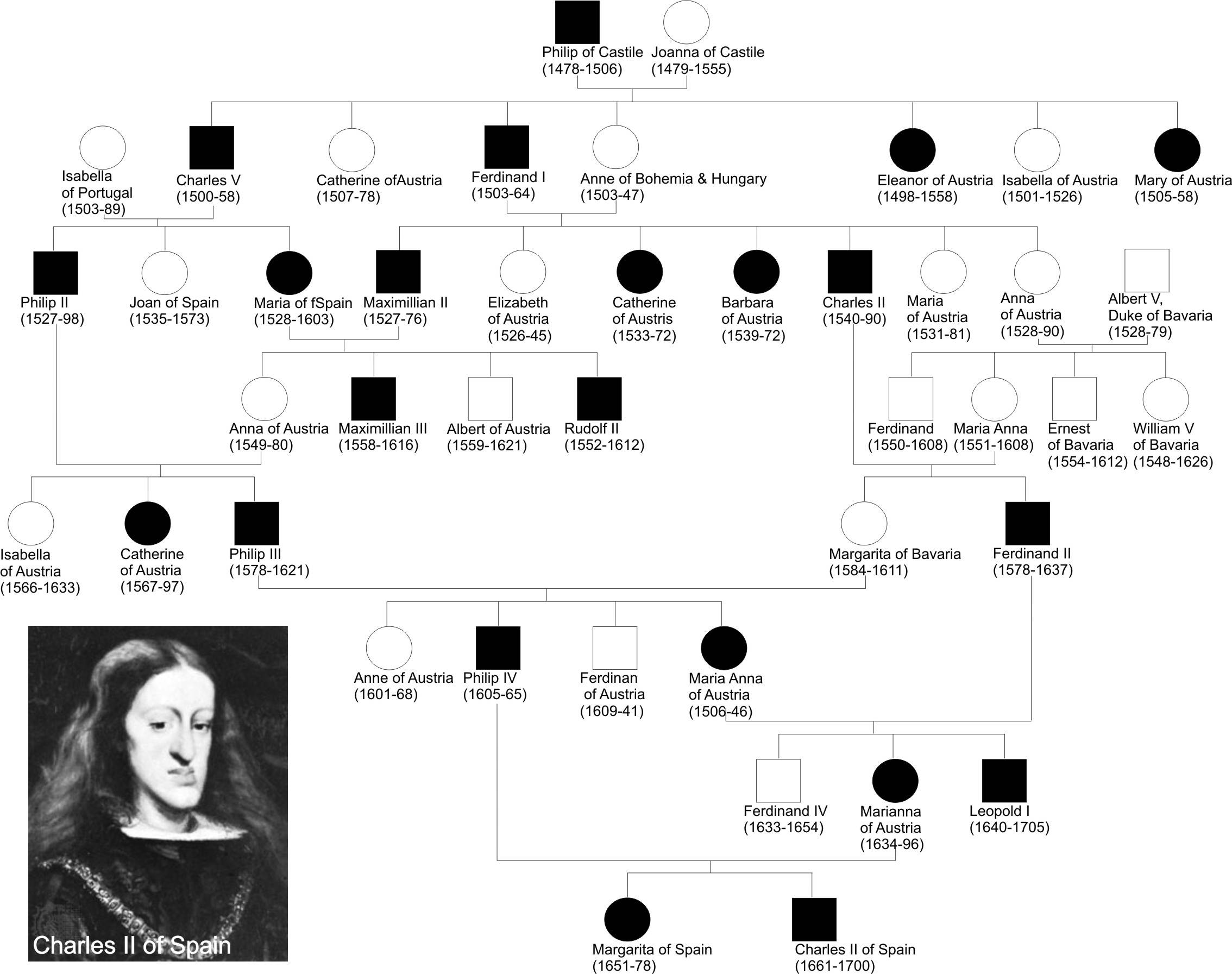 The Defenestration of Prague
Protestants set up a meeting with Catholic officials in Prague on May 23, 1618.
Meeting went badly, the Protestants seized two Catholic officials and tossed them out the window
This event is known as The Defenestration of Prague. The word defenestrate comes from Latin word for “window” and means “out the window”
 The officials survived the fall because they landed in a dungheap or ditch; Catholics claimed angels saved them
This was the spark that ignited the 30 Years’ War
Defenestration of Prague
The 30 Years’ War
Four Phases of the 30 Years’ War:
The Bohemian Phase
The Danish Phase
The Swedish Phase
The French Phase
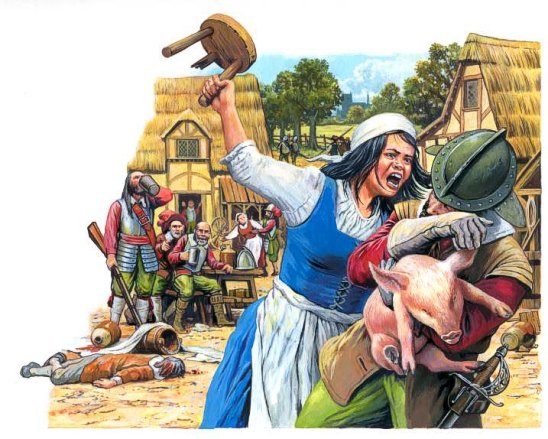 Who was fighting?
Power of the Hapsburgs (Holy Roman Empire)=Catholic
Versus
Protestants from German provinces, Sweden, Denmark; French Catholics (?!)
France wants Hapsburgs to lose and therefore support Protestants
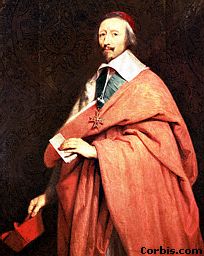 Cardinal Richelieu - advisor to
King Louis XIII of France
The Peace of Westphalia (1648)
No participant in the 30 Years War possessed a large enough army to knock out its opponents

The 30 Years’ War officially ended in 1648 with the Peace of Westphalia

The treaties recognized the sovereignty of the 300+ German princes

The treaties upheld the Peace of Augsburg, added Calvinism to the list of religions allowed in German provinces.

France benefited from the fragmentation of the Holy Roman Empire and the weakening of the Habsburg family influence.
the political power of the Holy Roman Empire faded into oblivion; 
the Habsburg family remained wealthy and strong, though, and would go on to rule the Austro-Hungarian Empire later
Important things 
The 30 Years War began as a war of religion and developed into an international war of politics

While the war started as a religious war, the war healed no religious wounds

Because the vast majority of the fighting took place in Germany, the German provinces suffered more than any other participants (physical damage to crops, villages; economic damage; population decrease)
English Civil War
England – Mary Queen of Scots
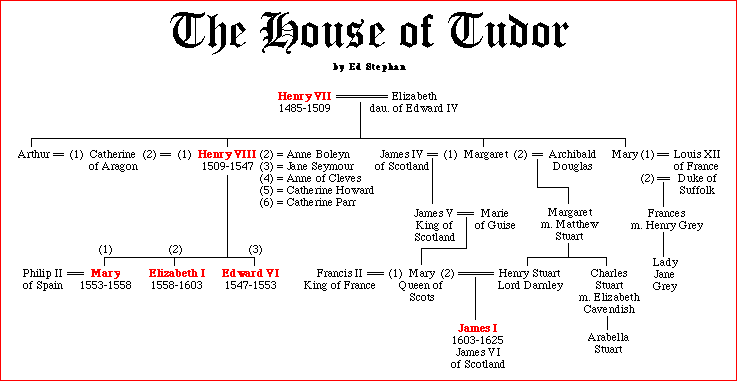 Mary Queen of Scots
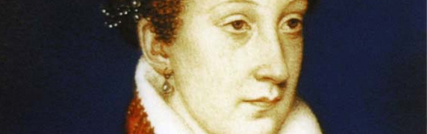 As Henry VII of England's great-granddaughter, Mary was next in line to the English throne, after Henry VIII's children

 the Scottish nobility decided that they must make peace with England, and they agreed that she should marry Henry VIII's son, the future Edward VI. 

The Catholics opposed this and rearranged her marriage to 
the prince of France (Francis II).

She was subsequently married two more times, and after the Protestants in Scotland became angry with her, she fled for England. Queen Elizabeth held her in captivity for almost 20 years and finally had her executed in 1587. Her son survived and became king after Elizabeth died.
Write this in the “info” column on your chart.
Write this in the “info” column on your chart.
English Civil War
The English civil War was a dispute between the King and Parliament
The King believed in divine right and therefore did not need parliaments permission in decision making
Parliament wanted to share power
English Civil War
The main issues were the right to tax, the direction of the church, limits on the kings powers
At this point thousands of puritans left for America
The Opponents
Supporters of the king were known as Royalists or Cavaliers
The Opponents
Supporters of the parliament were called Roundheads
Victory for the Roundheads
The leader of the roundheads Oliver Cromwell had military training and used his skills to create a strong army that wins the war
Then Cromwell creates the Rump parliament (where each member is hand picked)
Write this in the “info” column on your chart.
Rulers’ Relations With Parliament
Rulers’ Relations With Parliament
The Glorious Revolution
The English nobility secretly invite William of Orange to invade England
The “invasion” would be called the “Glorious Revolution” (because very little blood was shed)
Rulers’ Relations With Parliament
Life under William and Mary
Under the rule of William and Mary a bill of rights was passed dealing with: taxes, armies, right to bear arms, trial by jury, limited monarchy, public worship, and the destruction of the idea of divine right
Review Questions